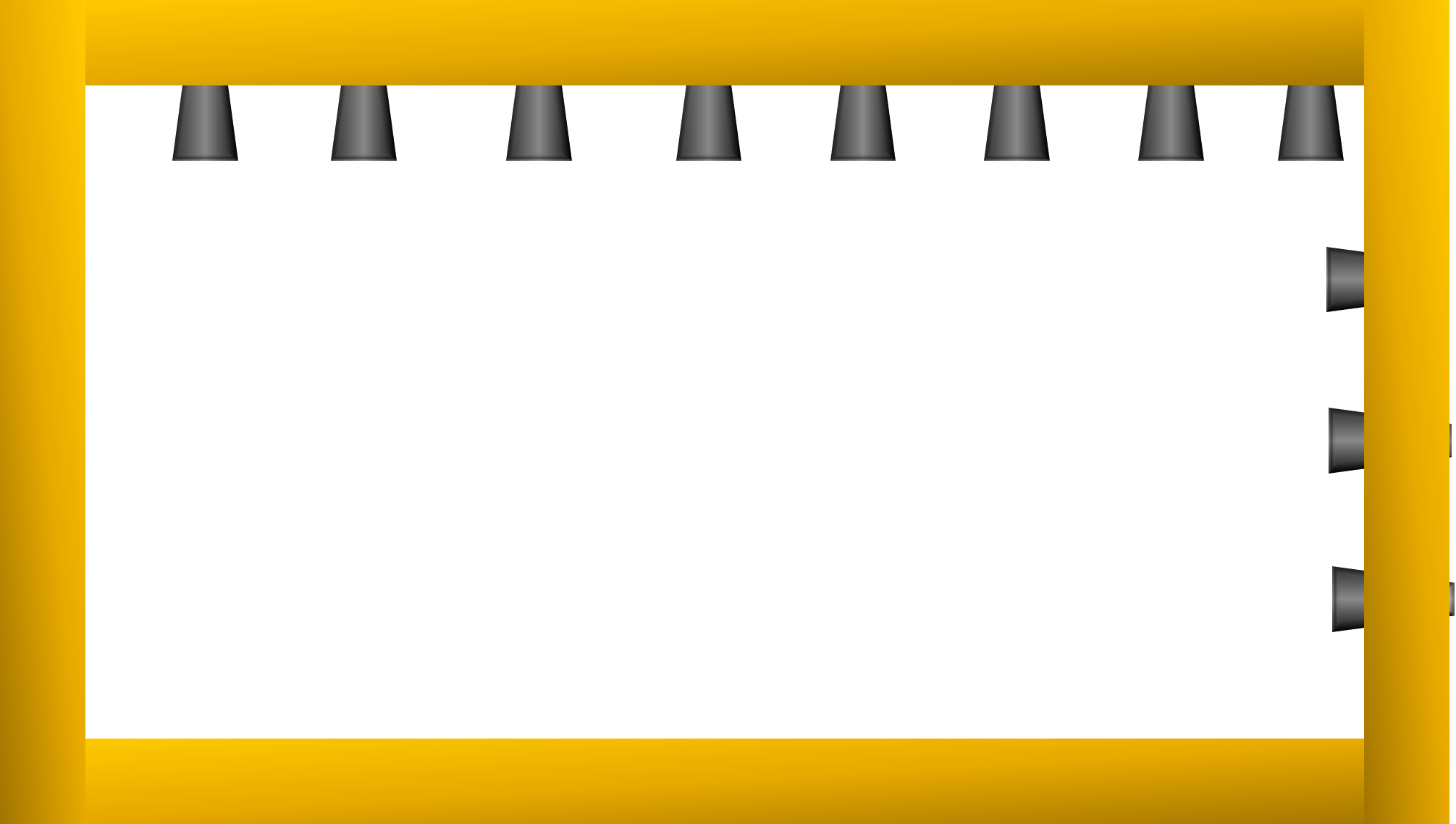 CRISS - CROSS
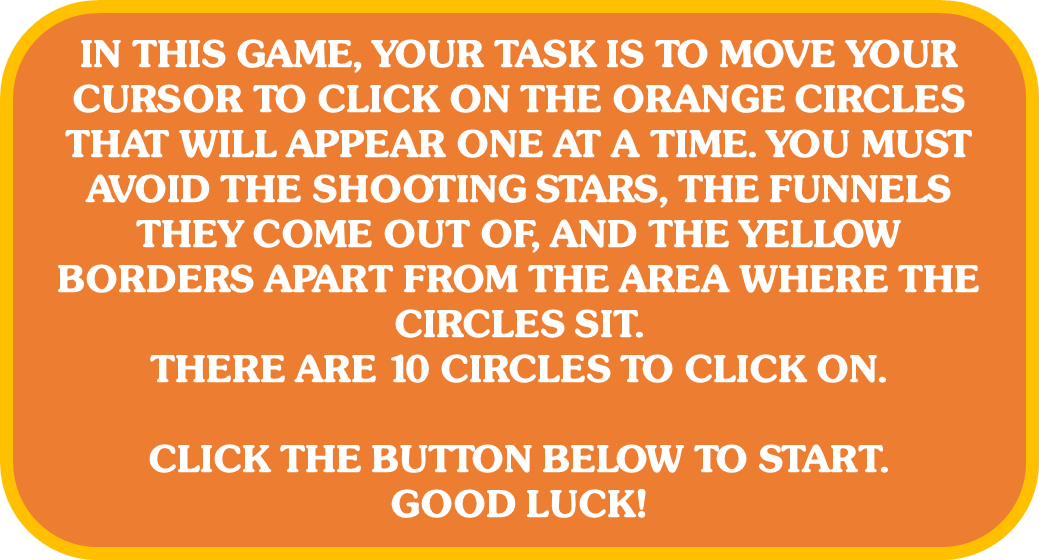 Start
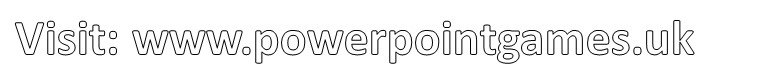 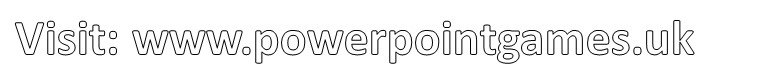 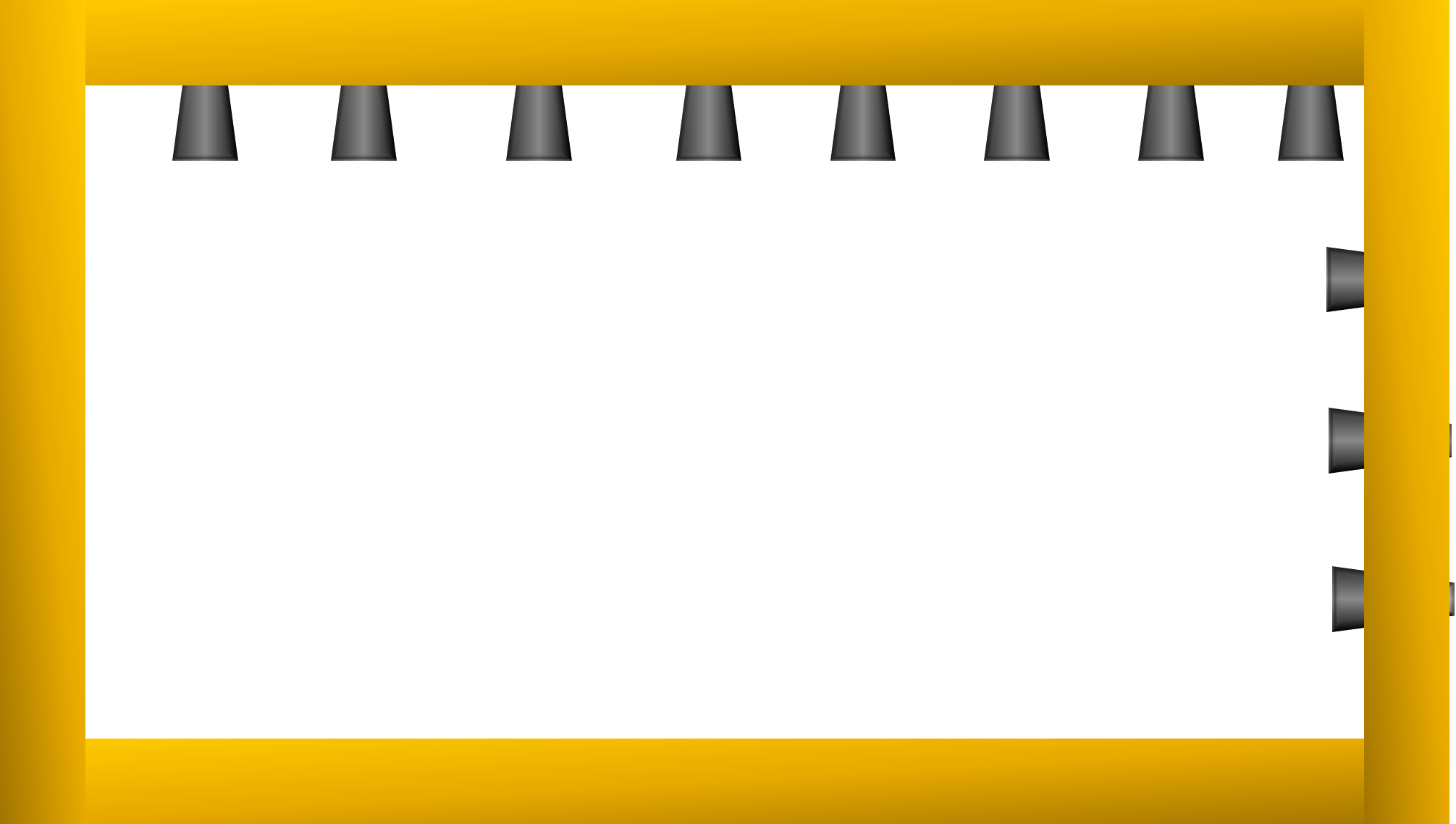 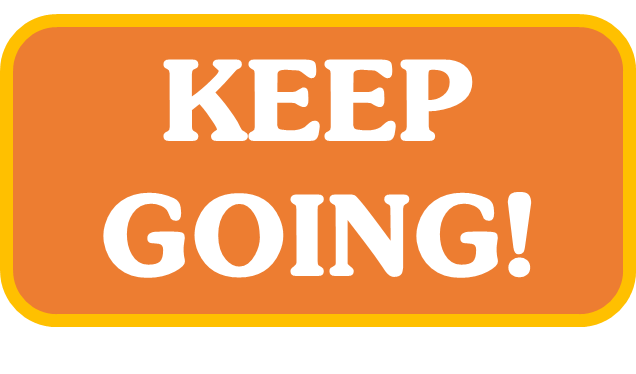 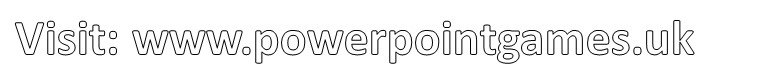 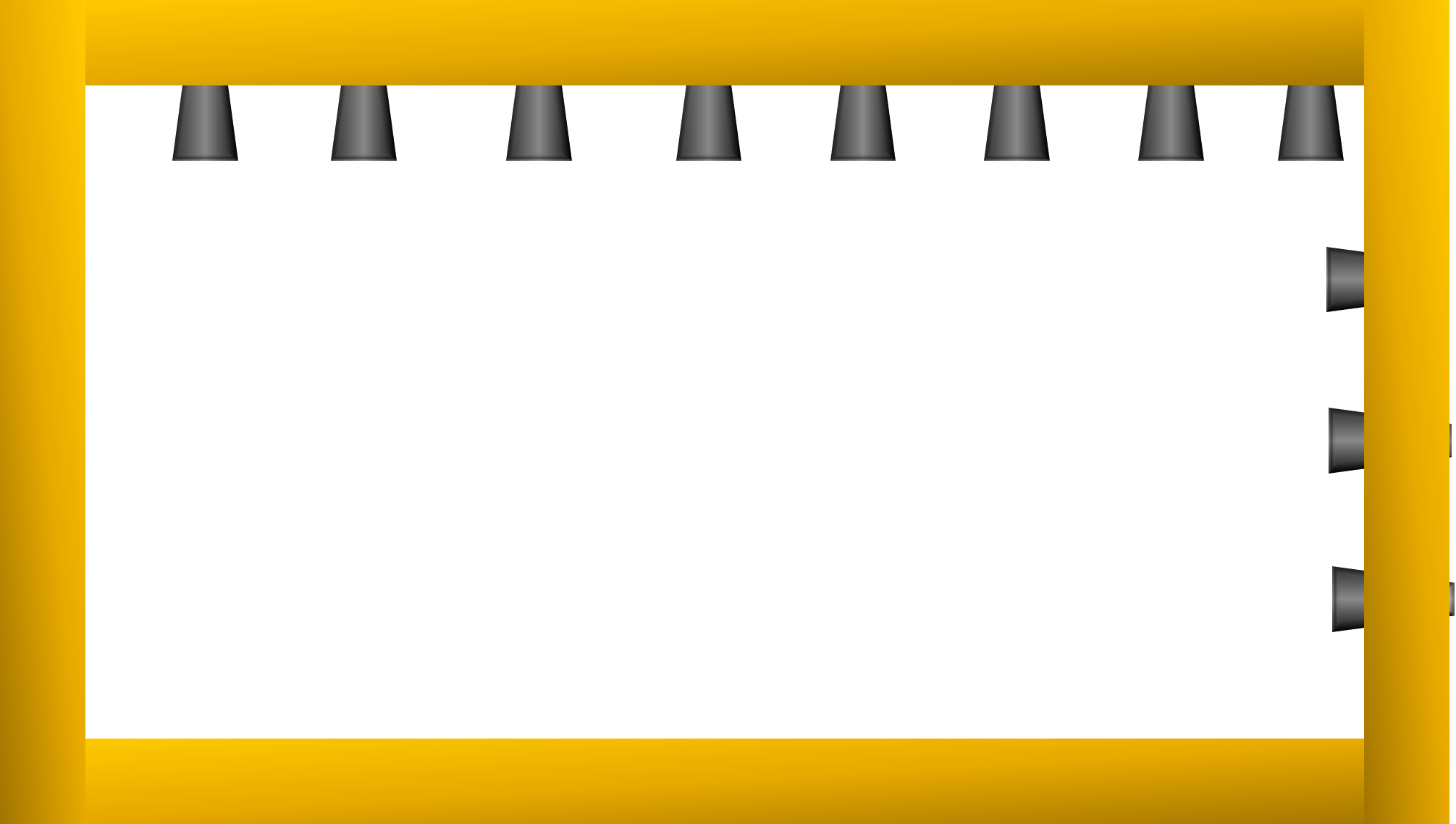 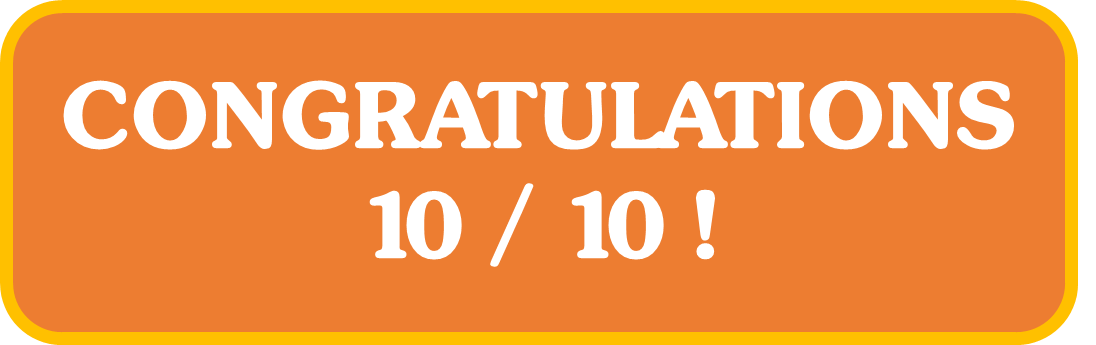 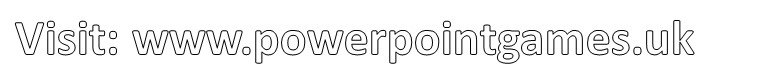 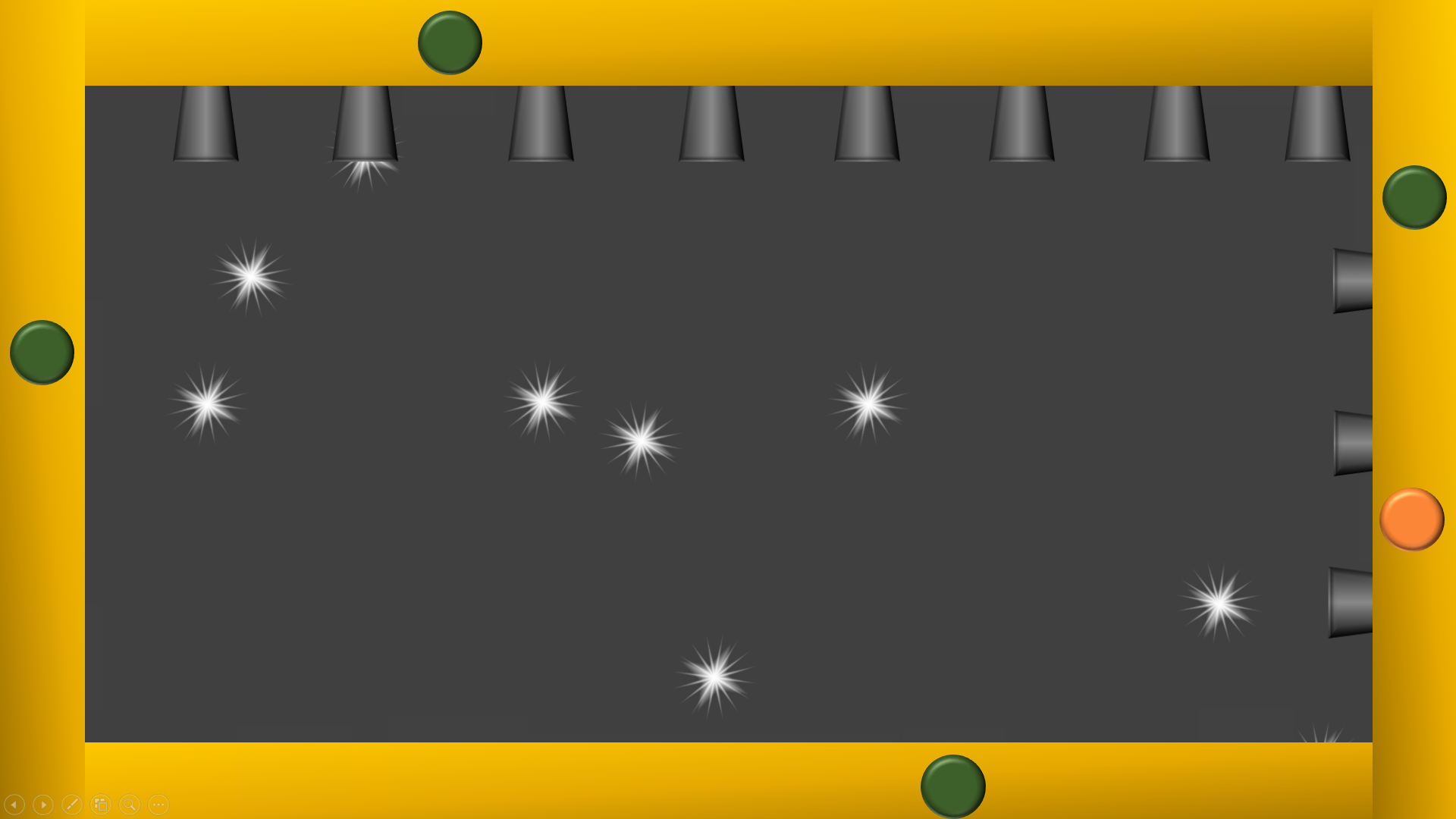 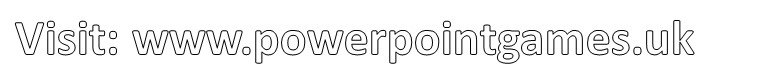